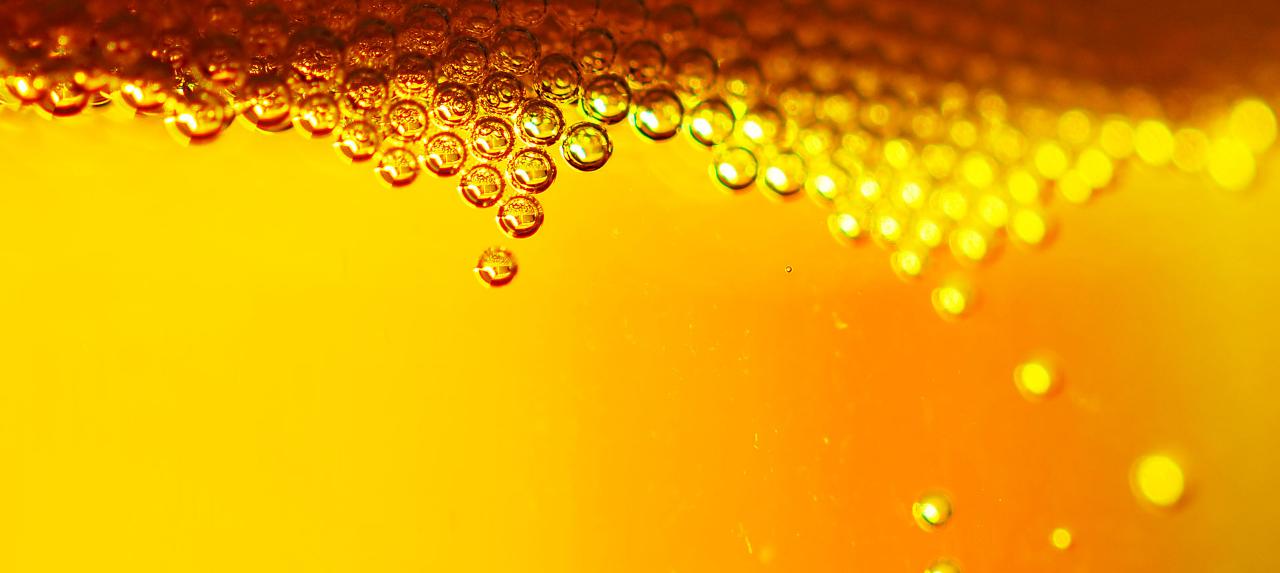 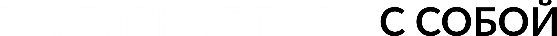 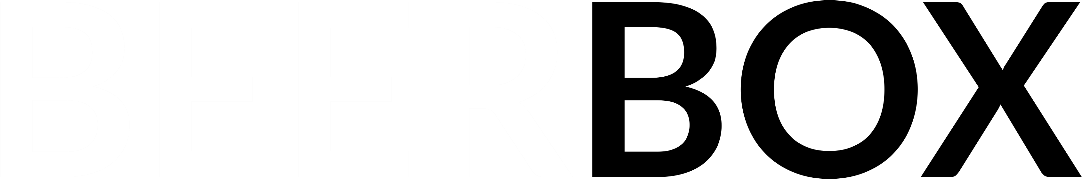 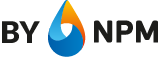 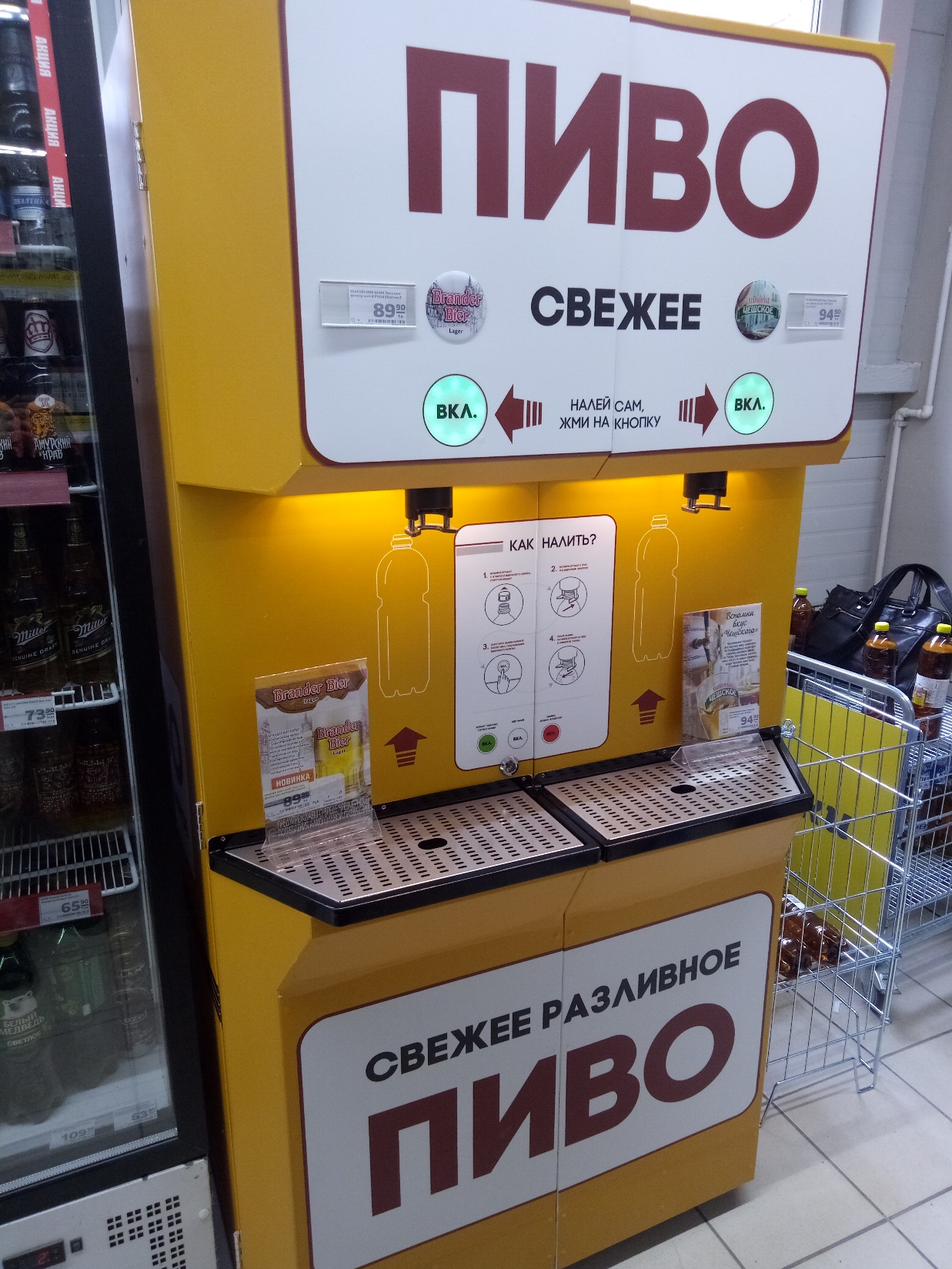 BeerBox Инновационный пивомат
Автоматизированный способ продажи разливного пива в супермаркетах
Полностью автоматический розлив двух сортов пива одним нажатием кнопки
Без затрат на содержание продавцов
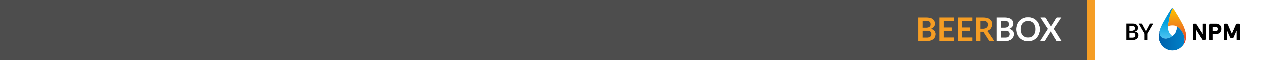 Что такое BeerBox?
BeerBox – это полноценная автоматизированная точка продаж разливного пива, аппарат устанавливается в торговом зале супермаркета и занимает площадь от 1,026 м2
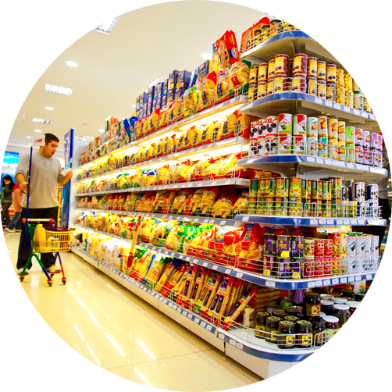 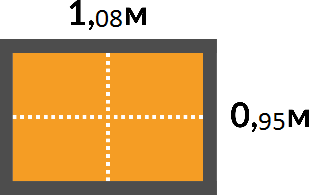 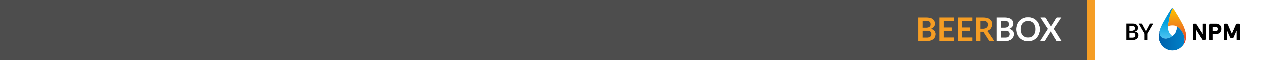 Ключевая ценность
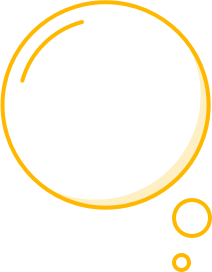 Технологичный ввод брендированного разливного пива в продуктовую матрицу фуд-ритейла
УВЕЛИЧЕНИЕ
ОБЪЁМАПРОДАЖ
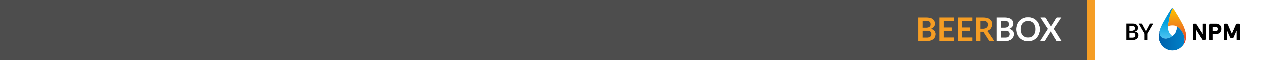 [Speaker Notes: вобравшего в себя все преимущества продажи пива на розлив с минимальными рисками.]
Дополнительные выгоды
Доверие покупателей


Гарантия качества пива и репутации


Отстройка от конкурентов
Проще договариваться с сетями


Яркий рекламный носитель в торговом зале


Легко масштабировать
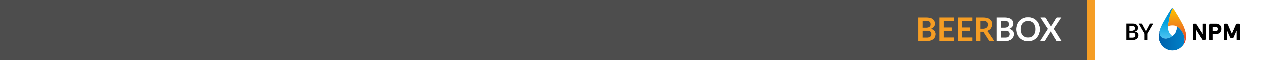 [Speaker Notes: Напитки на розлив ассоциируются с качеством. Эстетичное исполнение дополняет картину.
Пиво хранится в холодильнике и не продаётся по истечении срока годности.
Уникальный и современный способ продажи позволит выгодно отличаться от остальных.
Traffic builder Сильный аргумент в диалоге с сетями: такие решения привлекают новых покупателей.
Помимо WOW – эффекта это ещё и яркий рекламный носитель в торговом зале.
Решение «из коробки» позволяет быстро и стабильно запуститься в разных условиях с соблюдением единых стандартов качества и сервиса.]
Высокая скорость налива
1,5 литра пива 
от 1 минуты!
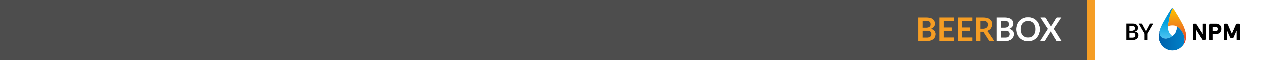 Простой процесс покупки
Возьмите бутылку и снимите крышку
Вставьте бутылку и нажмите на кнопку
Заберите бутылку
и закройте крышкой
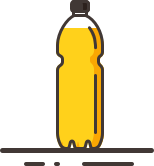 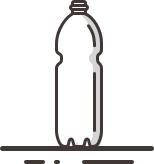 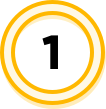 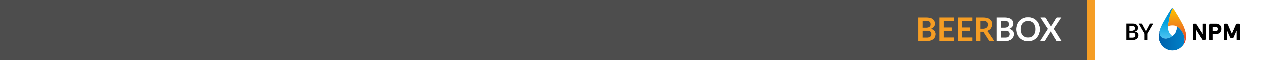 Как это устроено?
Полностью автоматический налив методом противодавления
t˚= 2-10 C˚
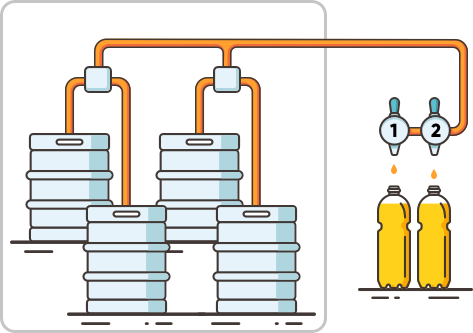 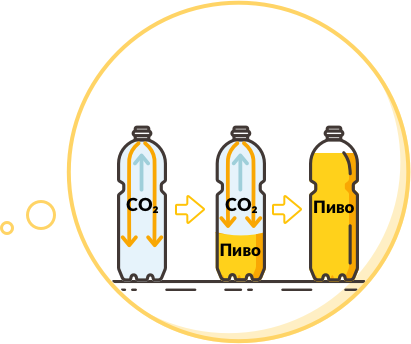 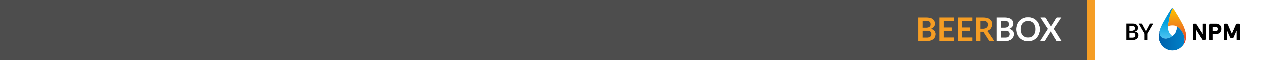 Простое обслуживание
Простая промывка: необходимо только подключить промывочный кег и установить бутылку – аппарат промывается самостоятельно

Простая и быстрая замена кеги баллона с СО2 с фронтальной стороны
Управление с мобильного телефона: приходят подсказки и уведомления



Дистанционная блокировка продажи пива: по времени, по истечении срока годности
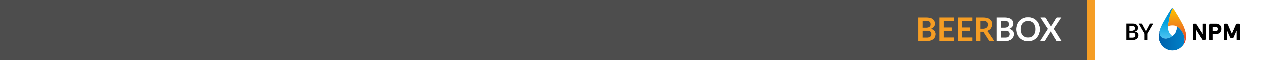 Отличный сервис
Онлайн статистика
Техническая поддержка 24/7 
Гарантия 1 год
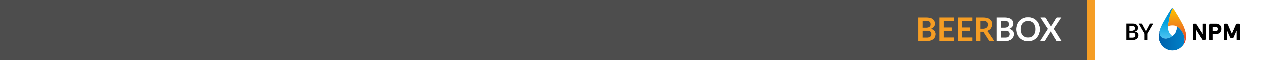 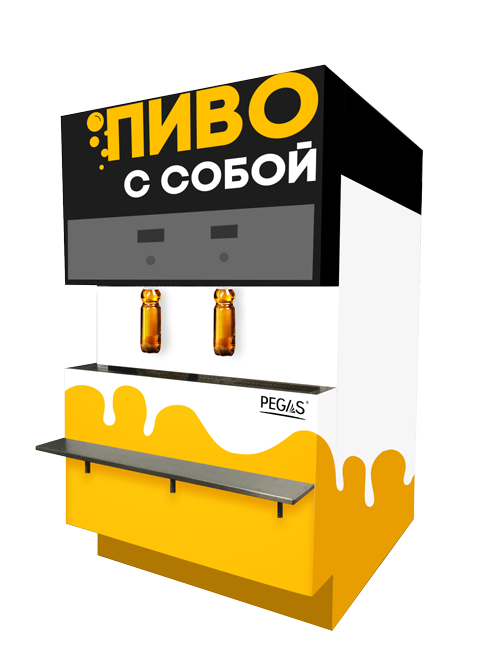 Позднеев Александр
Региональный менеджер

alexandr.pozdneev@npmgroup.ru
+7 (913) 789 77 55
+7 (383) 211 90 49 (доб. 489)
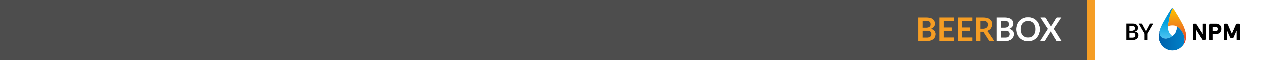